From Creation to Caution:Data Risks of Generative AI and How to Deal with it
Marc Stampfli, September 2023
E-Mail:      mstampfli@nvidia.com
Linkedin:  https://www.linkedin.com/in/marcstampfli
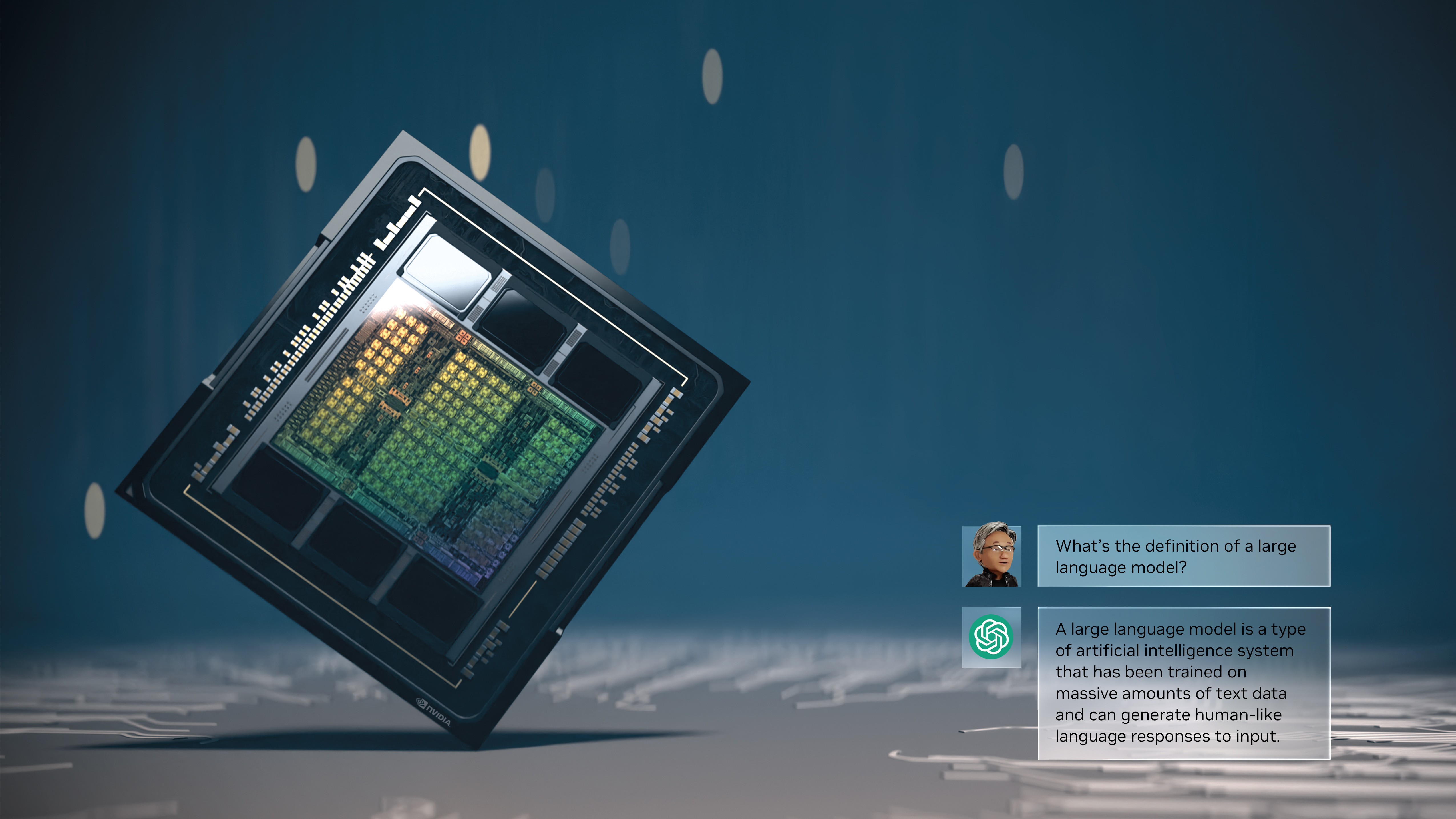 Sparking the iPhone Moment of AI

The acceleration of deep learning ignited
the big bang of AI. ChatGPT, a large language model powered by an NVIDIA DGX™ AI supercomputer, reached 100 million users in just two months. Its magical capabilities have captured the world’s imagination. Generative AI is a new computing platform, like the PC, internet, and mobile-cloud. Accelerated computing and AI have fully arrived.
What’s the Hype!
ANIMATION
TEXT
MOLECULE
AUDIO
Generative AI is here
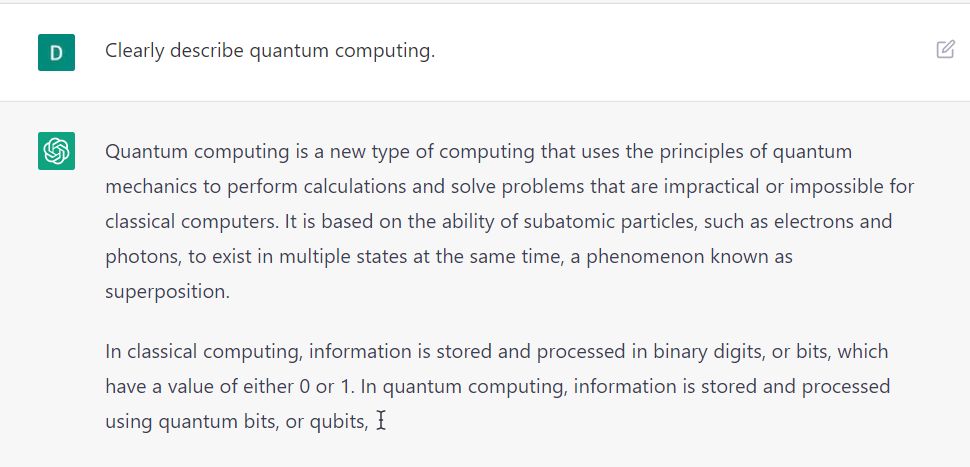 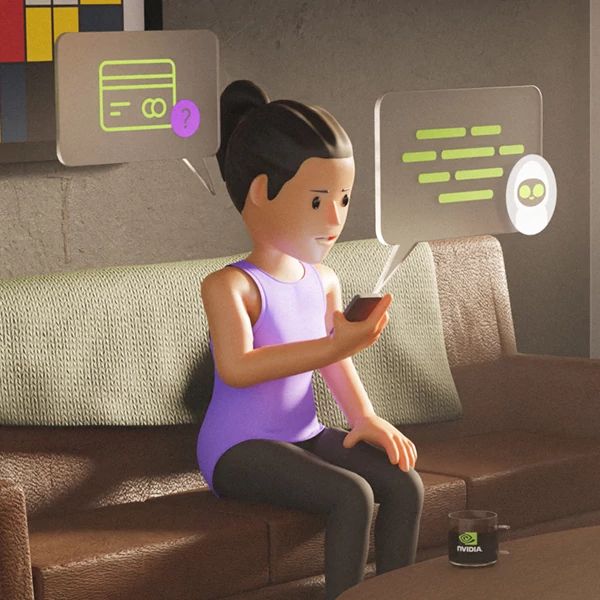 IMAGE
PROTEIN
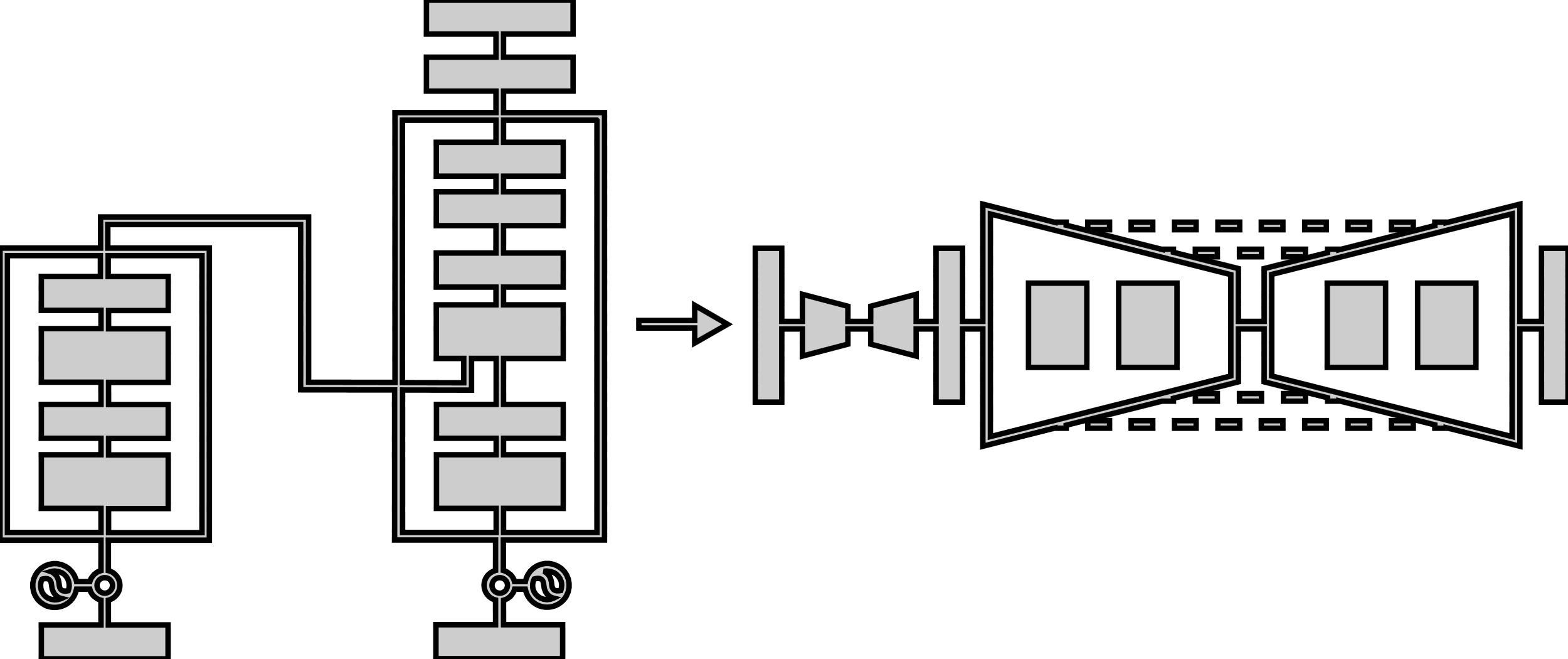 Generative AI Possibilities
3D
DNA
Key Players
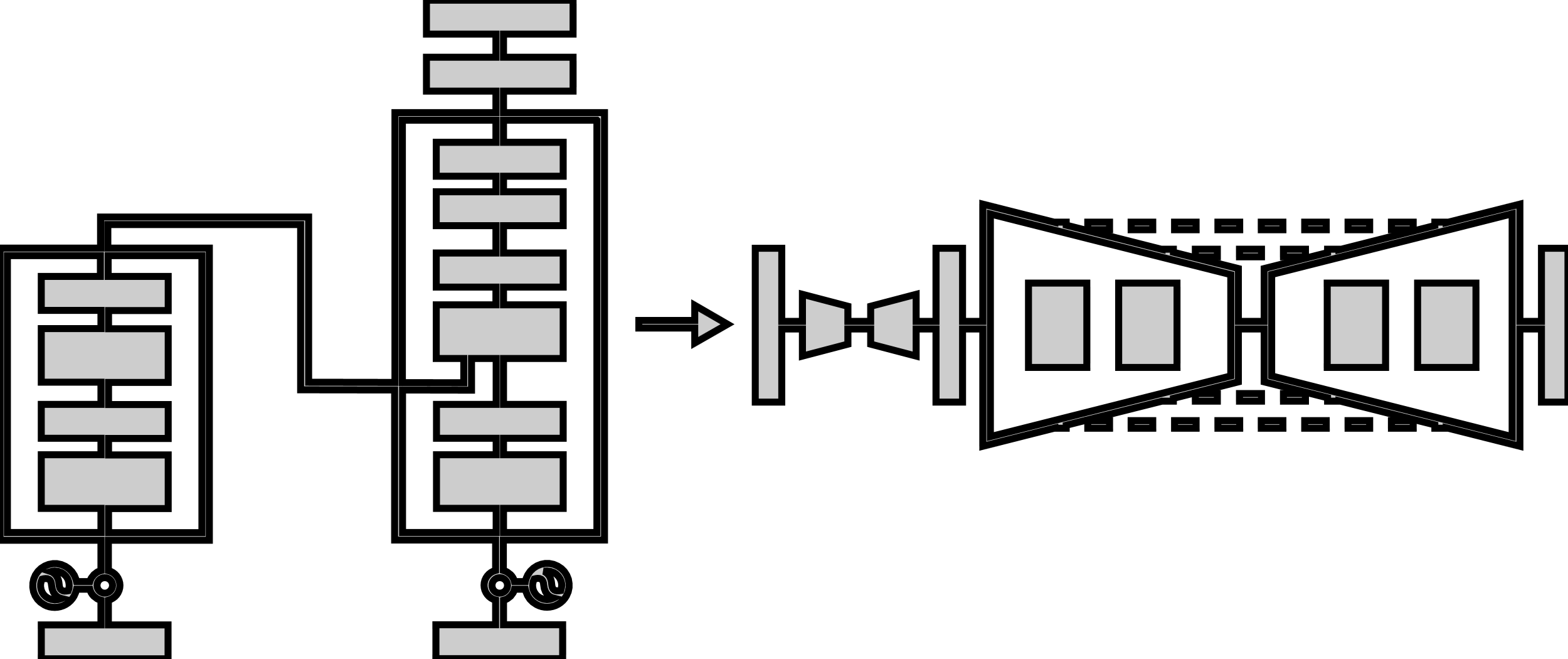 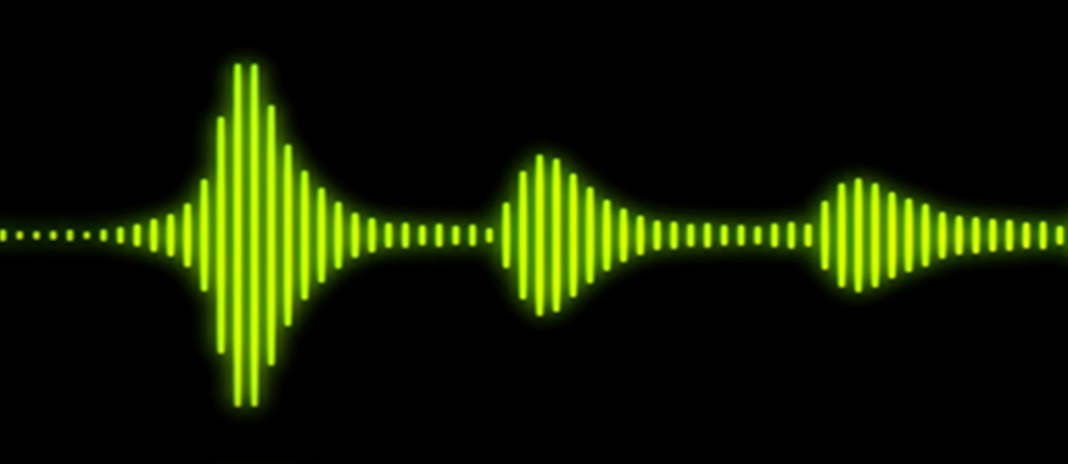 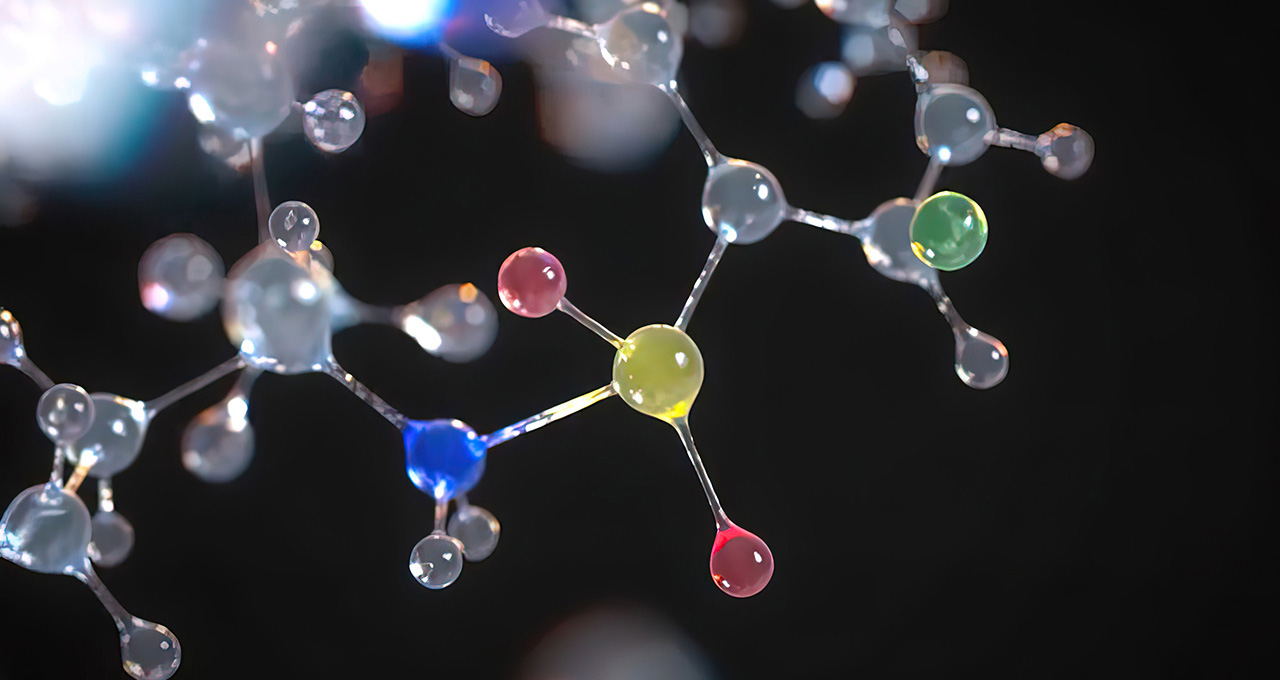 VIDEO
VIDEO
3D
DNA
ChatGPT

110 million users in 2 months
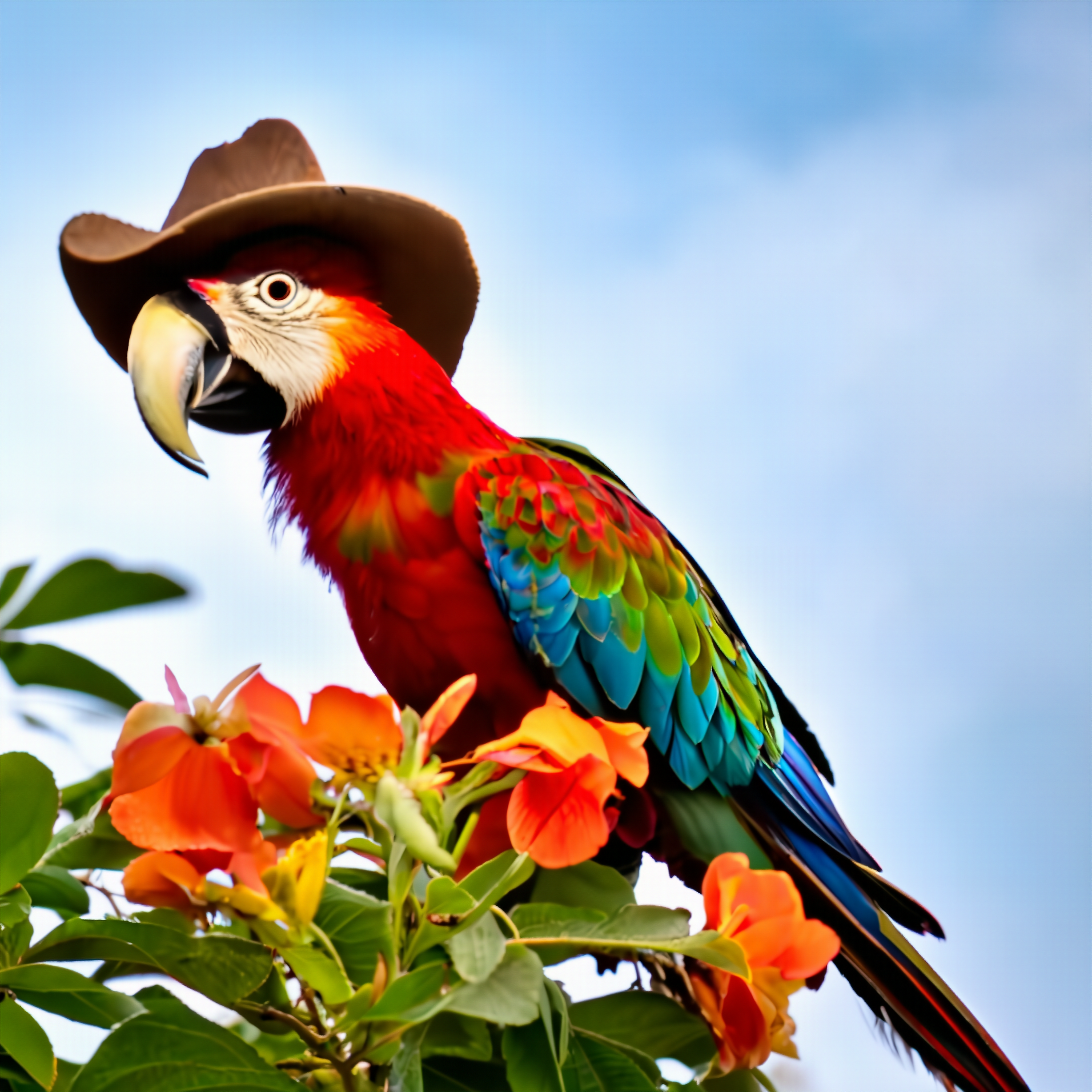 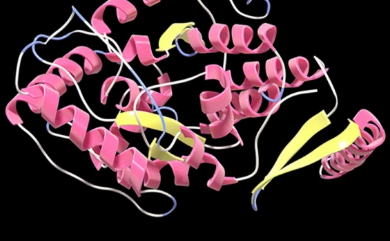 Generative AI computing power & platform of the world
Reinvent search with Generative AI
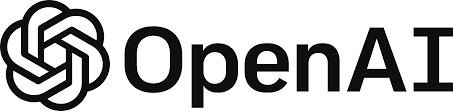 IMAGE
PROTEIN
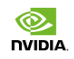 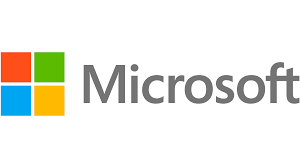 MOLECULE
AUDIO
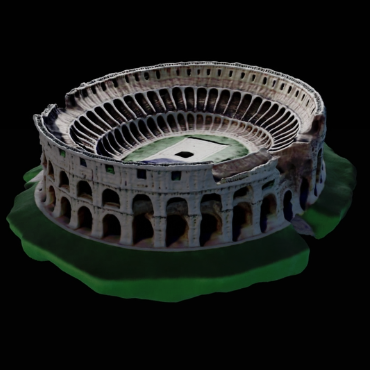 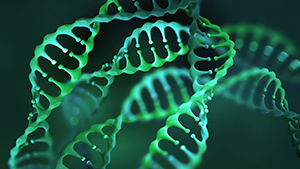 ANIMATION
TEXT
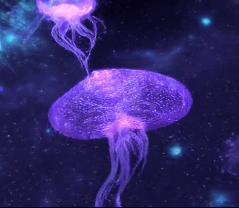 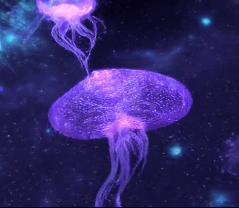 Business group focused on Generative AI
Enterprises 
& 
Startups
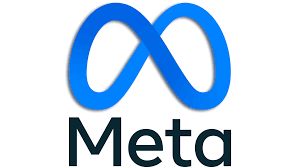 Generative AI changing the main products
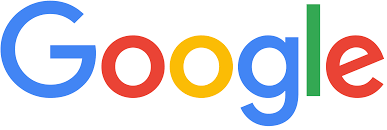 Language is more than text 

e.g. Genome, Molecule,Music Notes, Computer Code
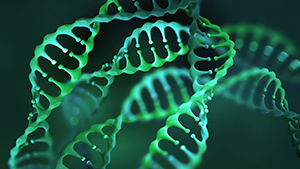 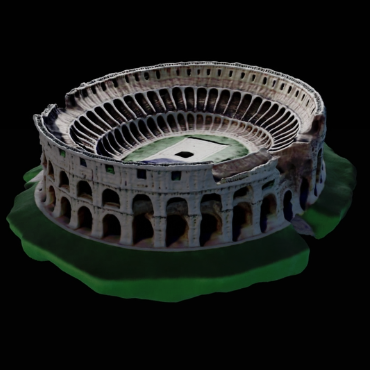 1600+
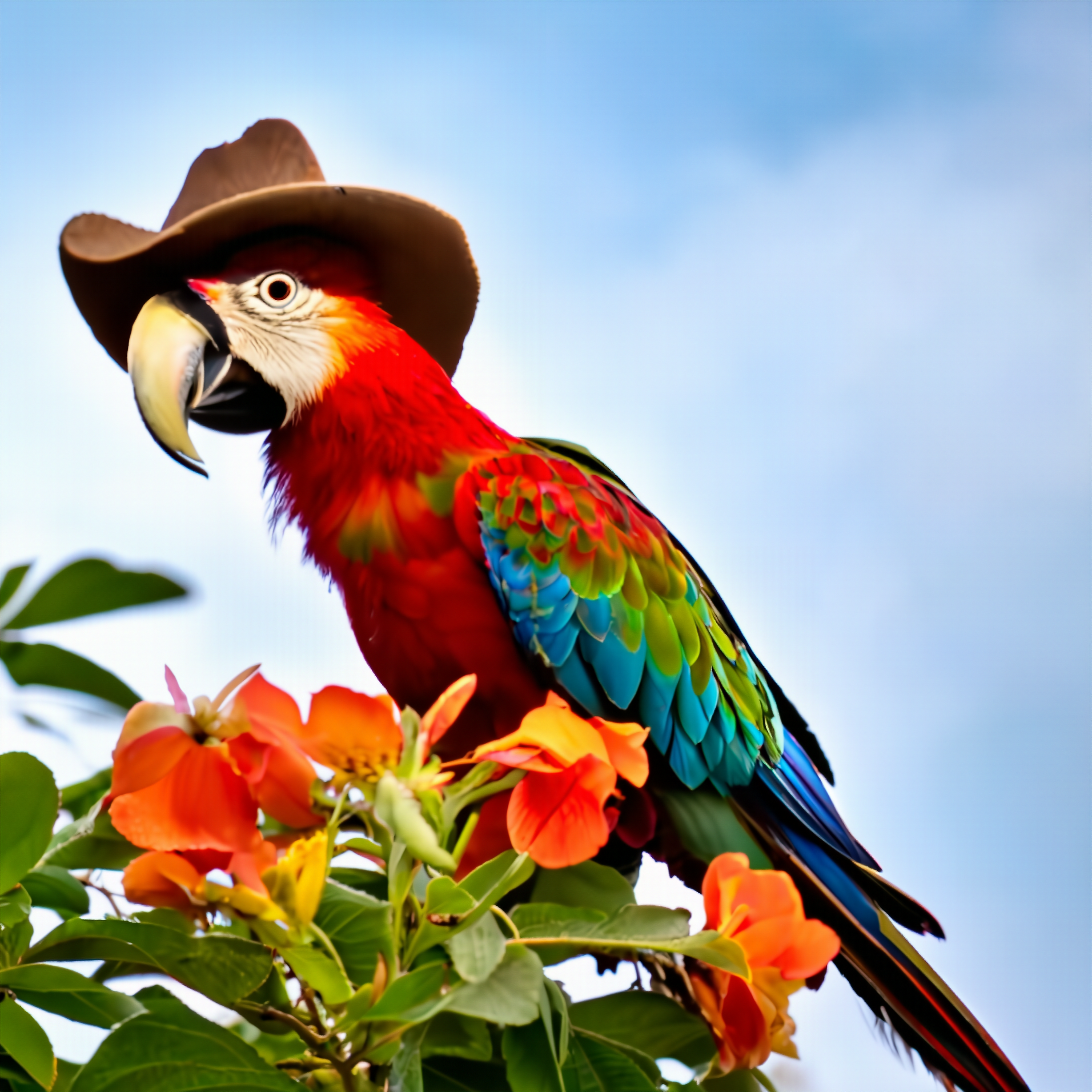 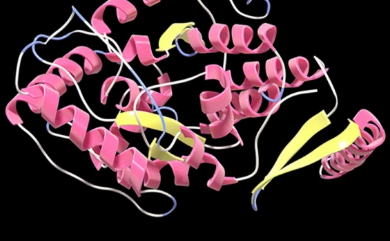 Generative AI is Having a Moment! 
Captivating World’s Attention | Happening Fast | Solving Problems in a Way Never Done Before
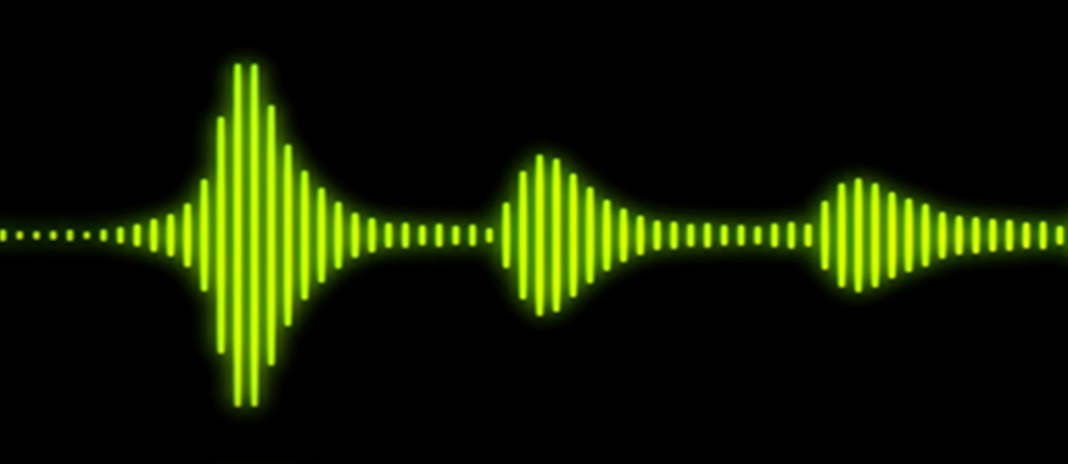 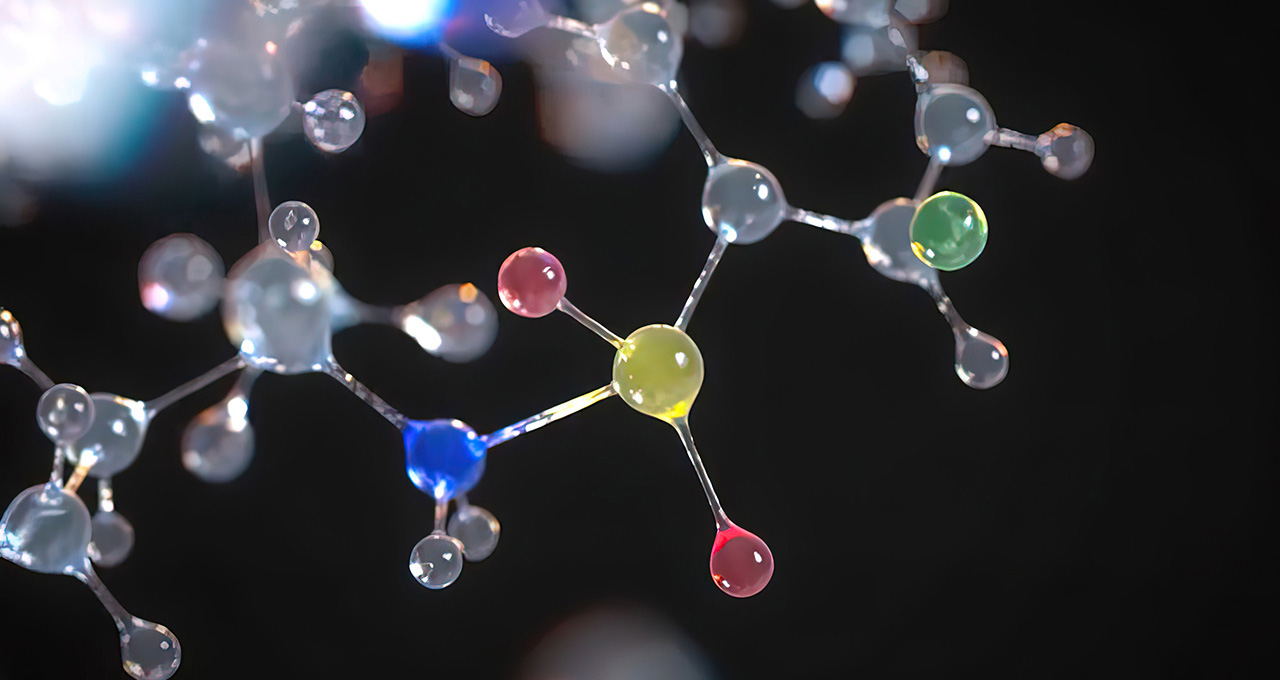 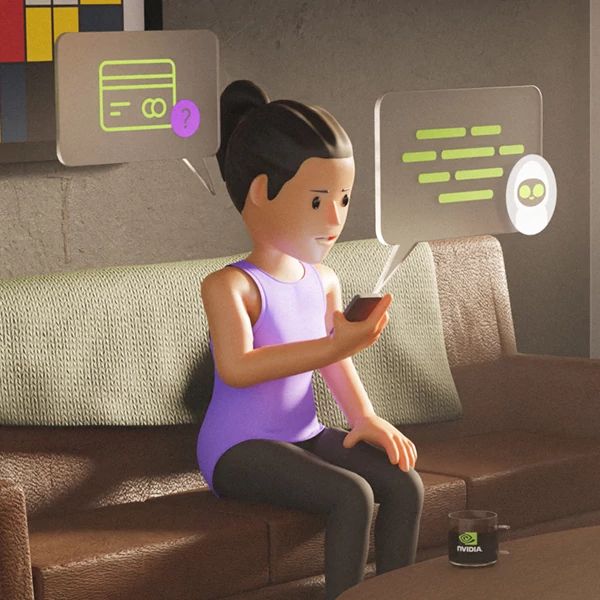 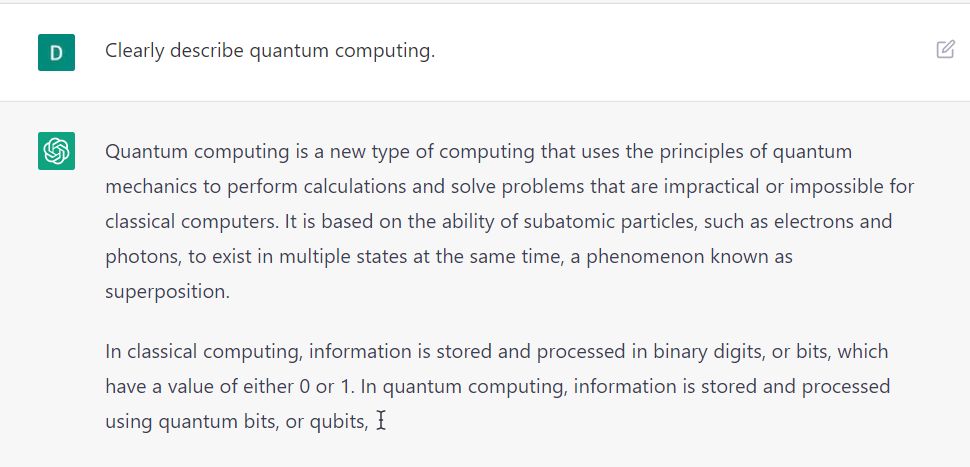 What is Generative AI?
Generation of new content
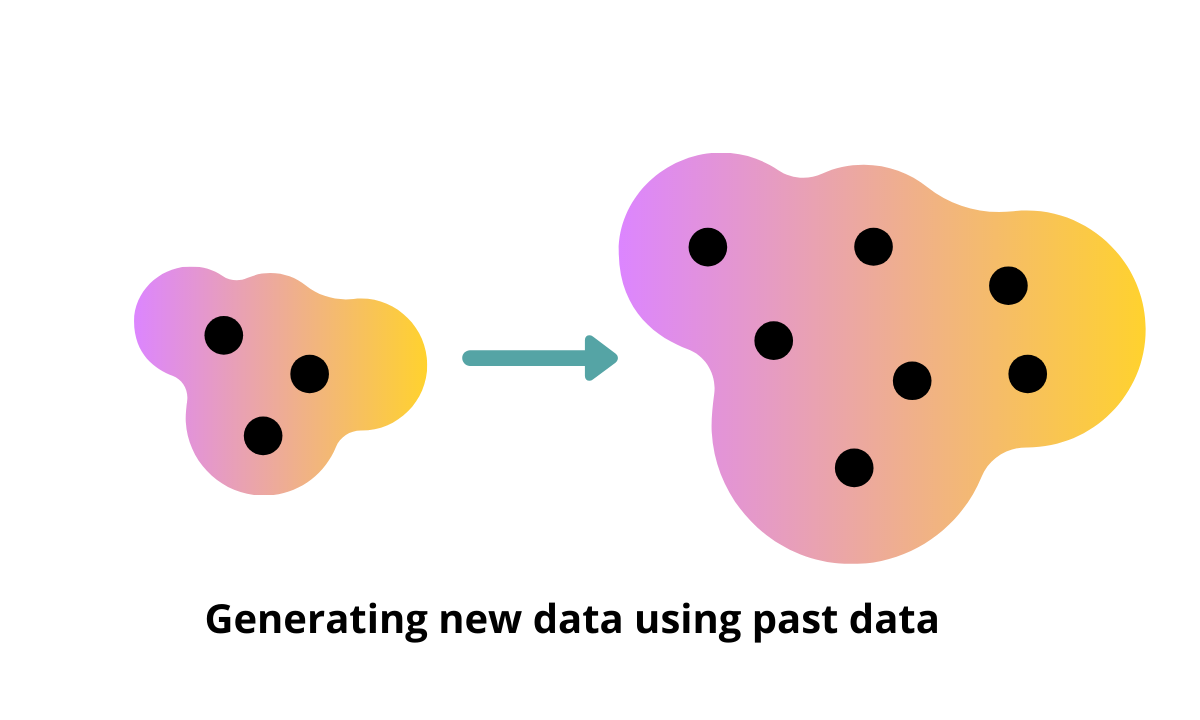 Generative AI refers to machine learning algorithms that enable computers to use existing or past content like text, audio and video files, images, and even code to generate new possible content. 

The main idea is to generate completely original artifacts that would look like the real deal.
Original, Augmented or Artificial?
Generative AI Risks
Challenges/Limitations of Generative AI
IP Rights 
& 
Copyright
Biases,
Errors,
&
Limitations
Ethical
Implication
Malevolent 
Activities
Data Privacy 
& 
Security
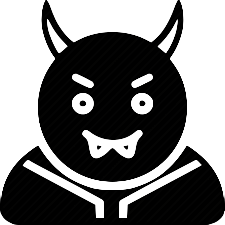 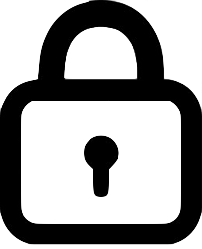 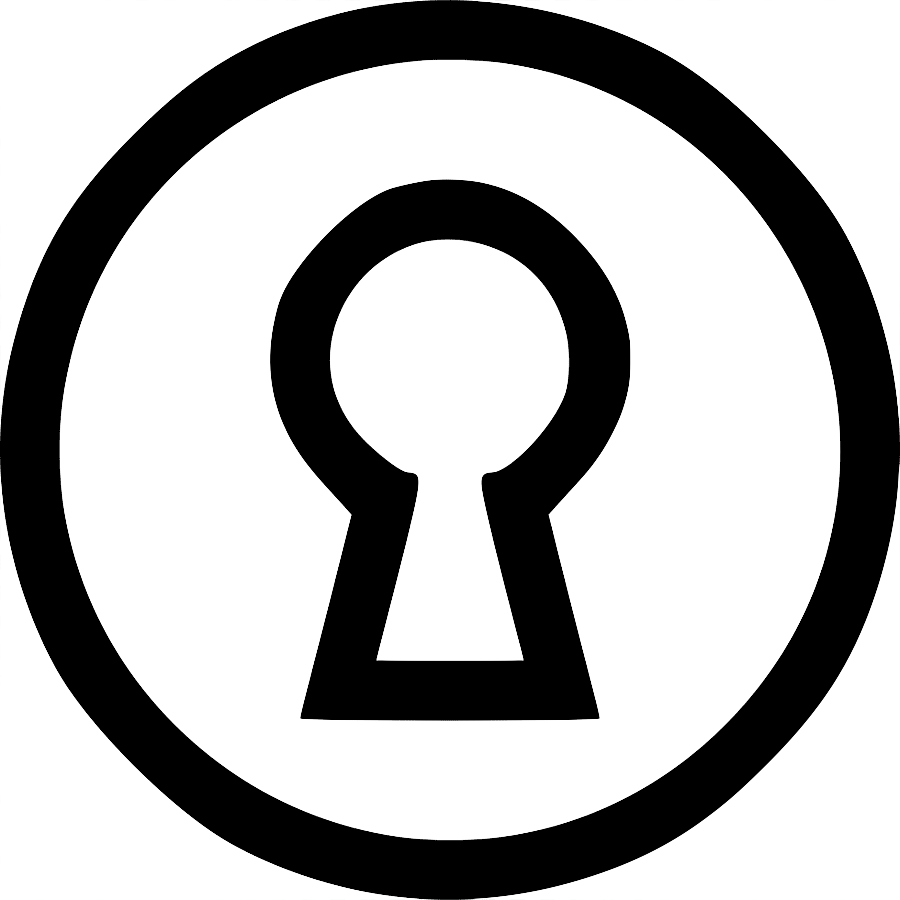 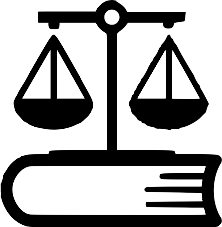 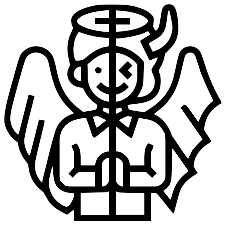 How Enterprises are Using Generative AI andimplication to proprietary data and how to deal
Gen AI as a Service – p-tuning.inference
Fine-tuning/customization – 
Custom/building models from scratch -
Less Customization
Using Generative AI as a Service - ChatGPT, Google Bard, Amazon Bedrock, Midjourney etc.- Existing Services
- Consumption model, $ per inference
- Fastest time to market
- Mostly external public data
Moderate Customization
Fine tuning of pre-trained model
- $M+ for infrastructure and resources
- Weeks to months for development- Adding internal data to external data
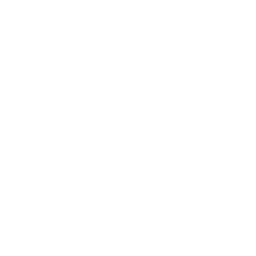 # of Adopters, Time to Market
Extensive Customization or own Model
Custom foundation models or extensive finetuning
- $10M+ for infrastructure and resources
- 6+ months for development- Mainly own data
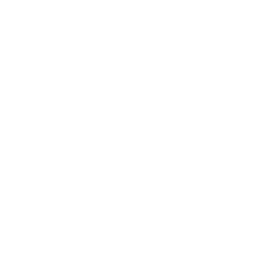 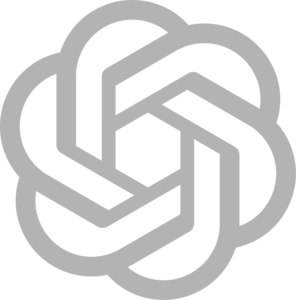 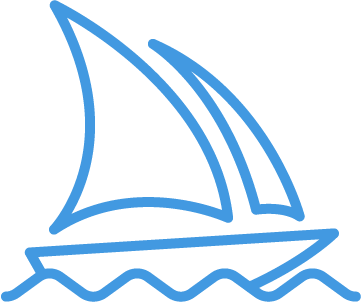 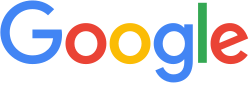 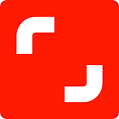 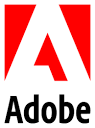 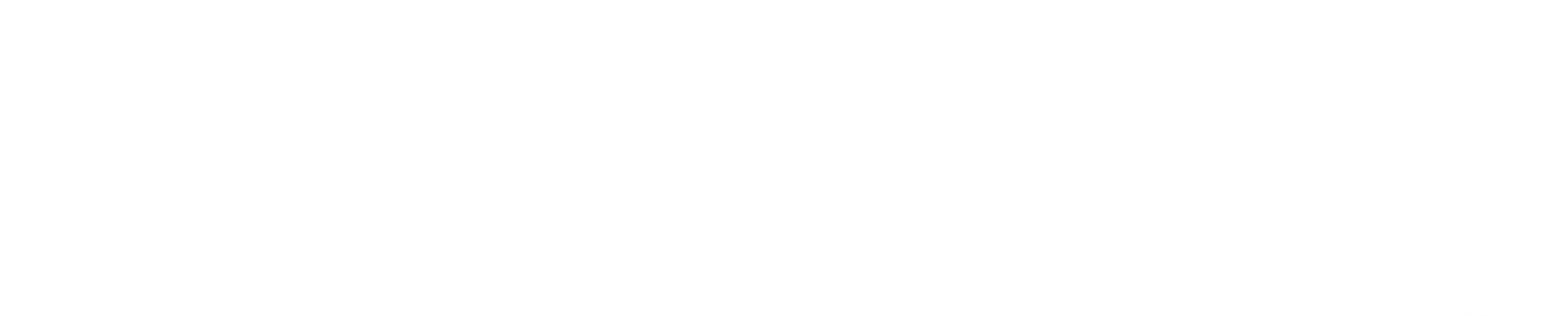 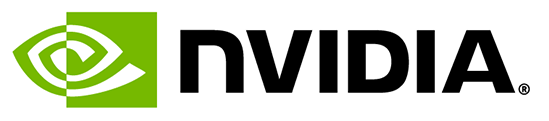 Generative AI Customization
Higher Risk
Less Risk